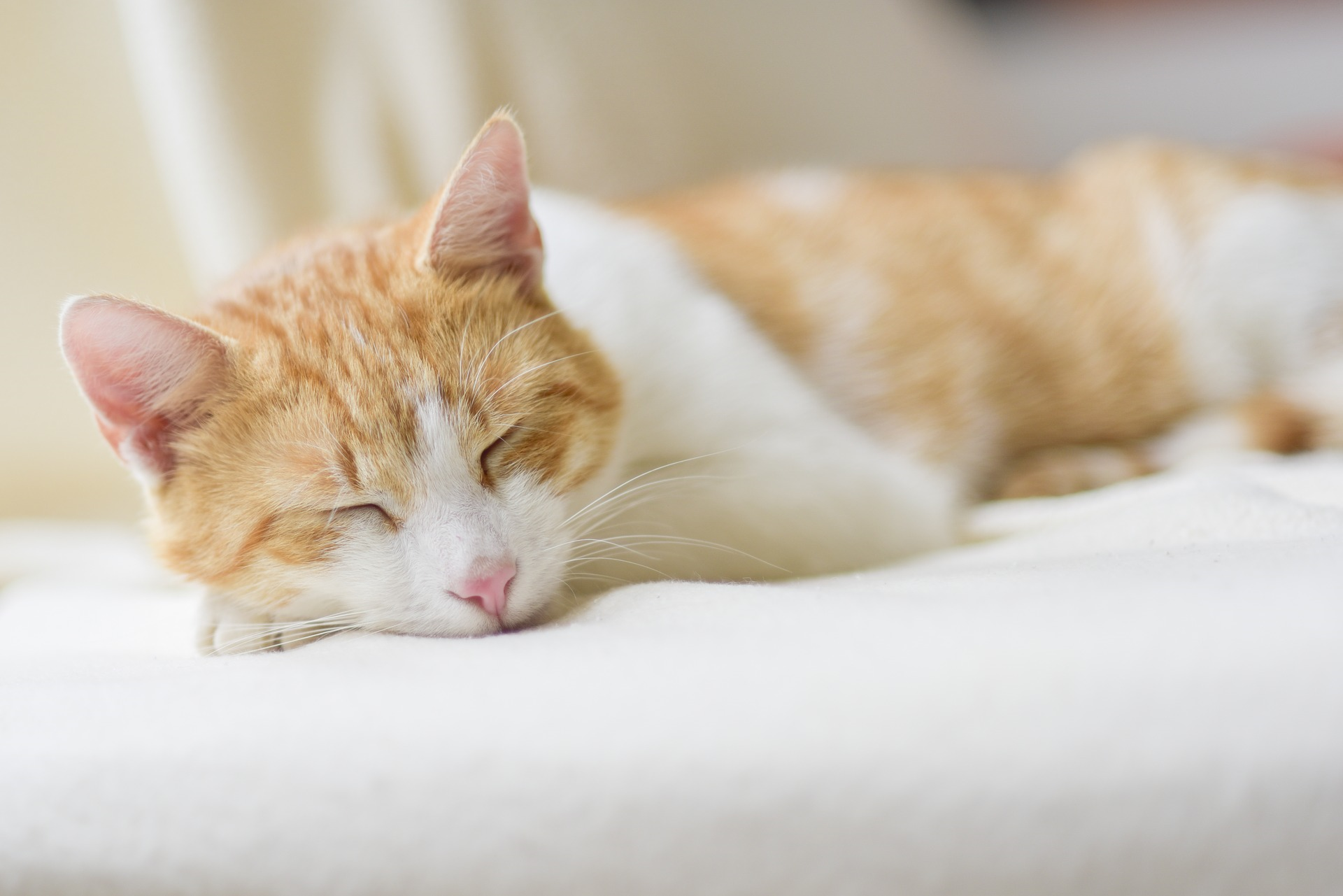 Az éjszaka csodálatos lehetőség 

a pihenésre, 
megbocsájtásra, 
álmodozásra,
mosolygásra 
és felkészülésre

 
a másnap ránk váró csatákra.

                 Jó éjszakát!